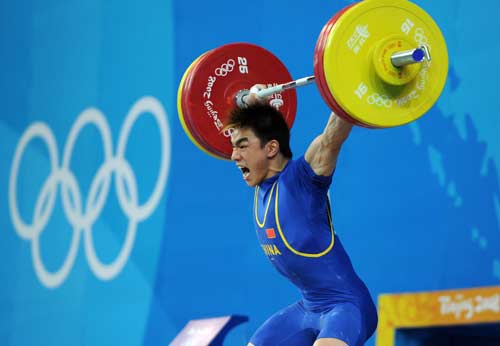 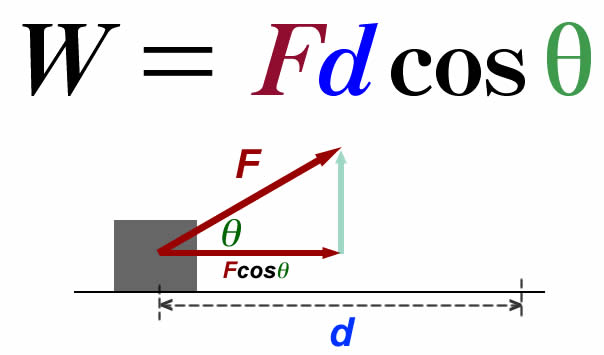 CH 5: Work, Energy, Power, and Society
5.1 - Work
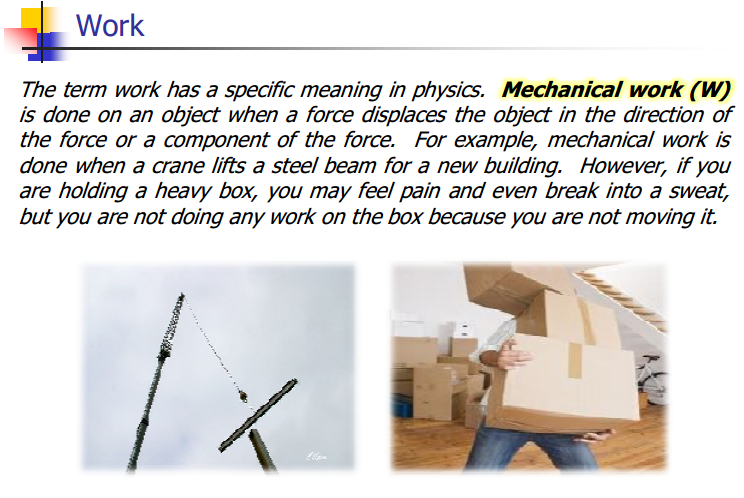 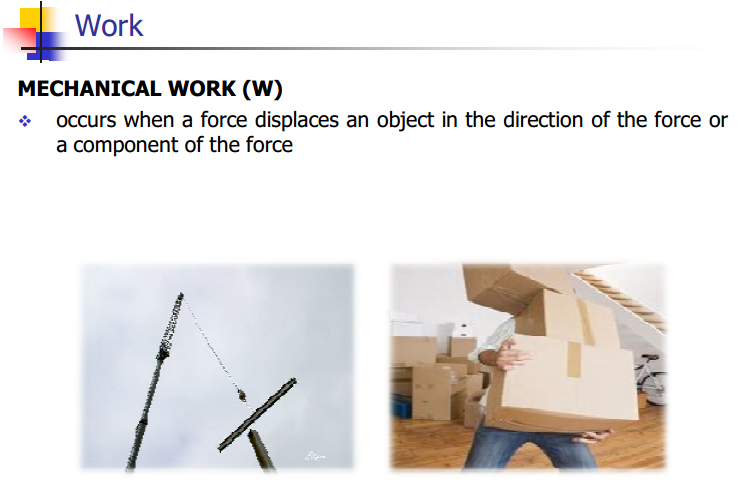 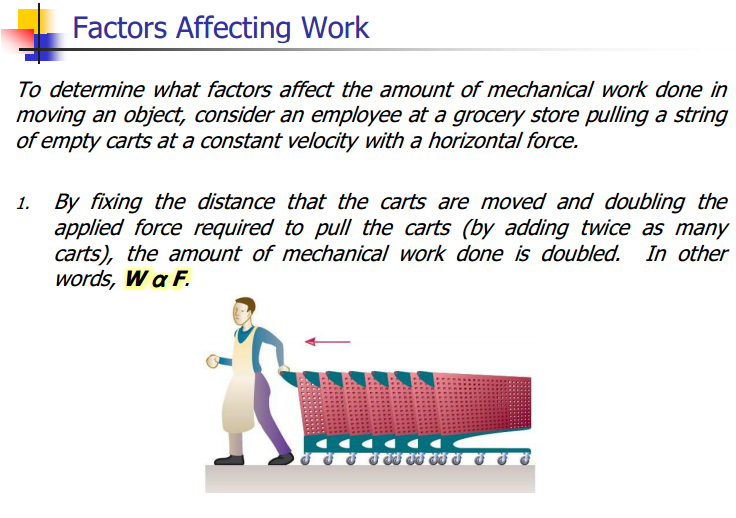 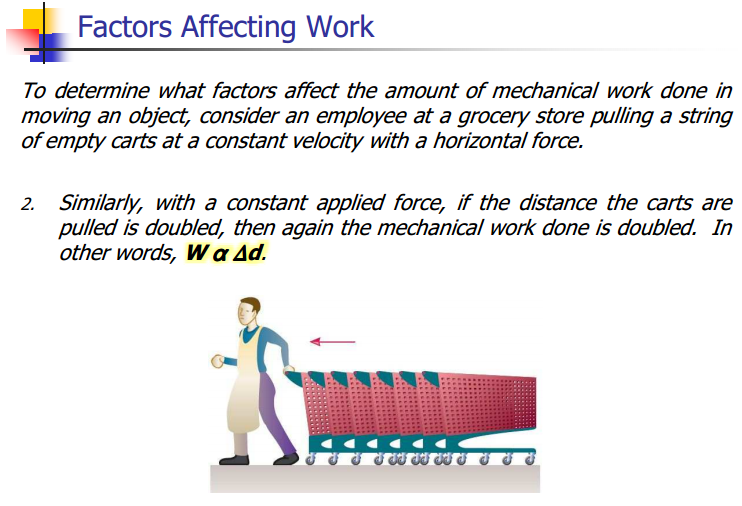 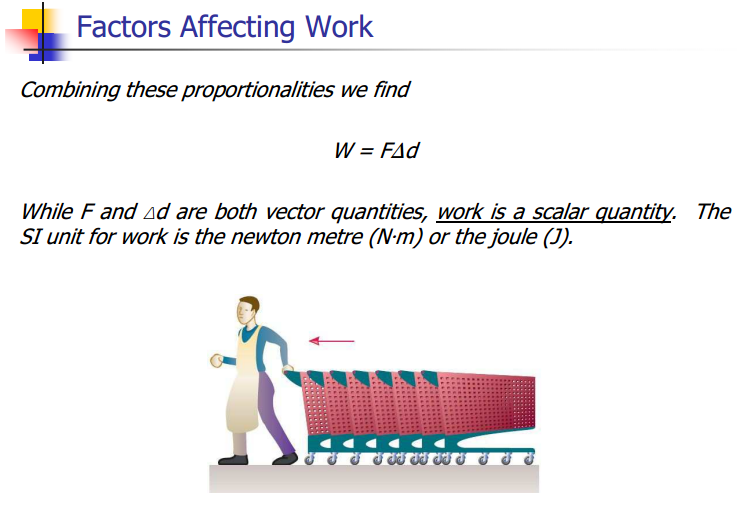 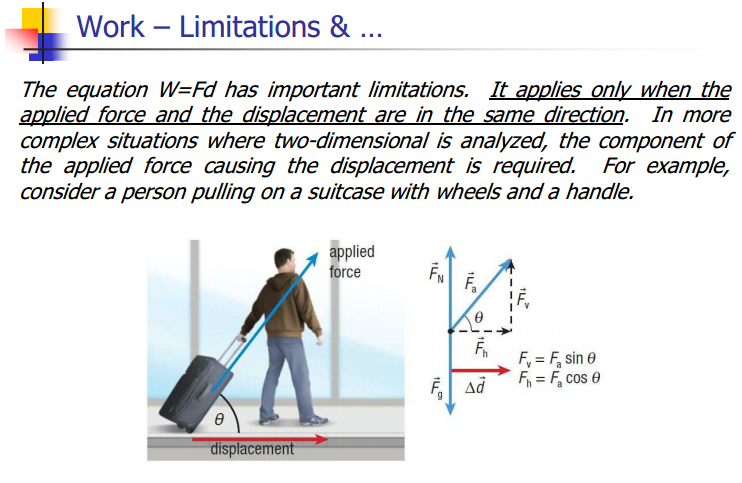 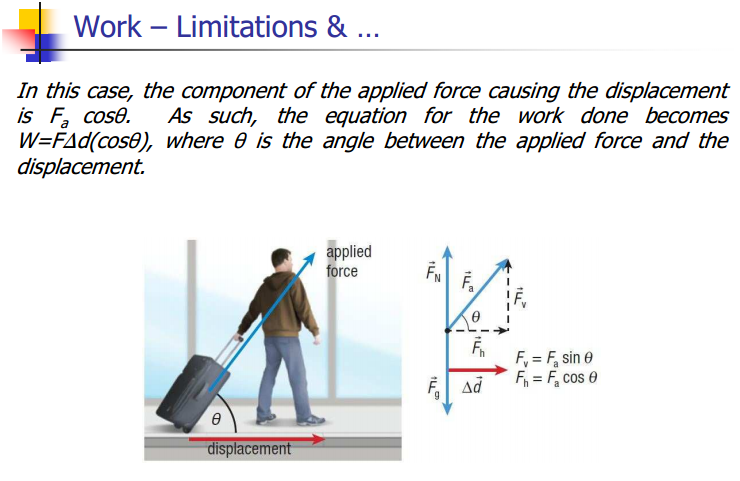 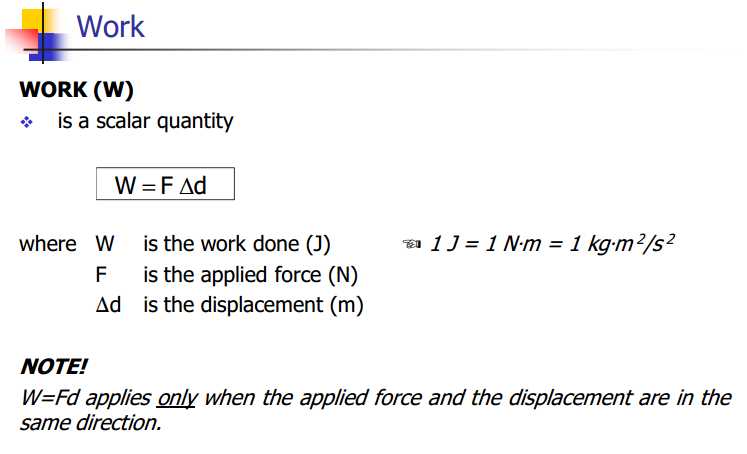 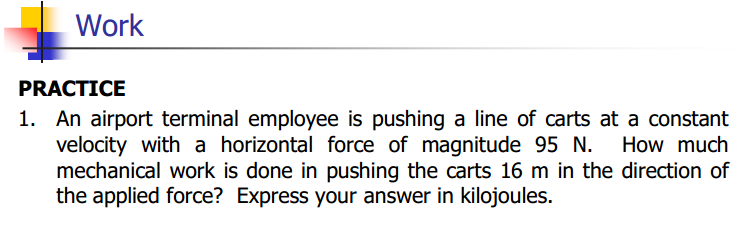 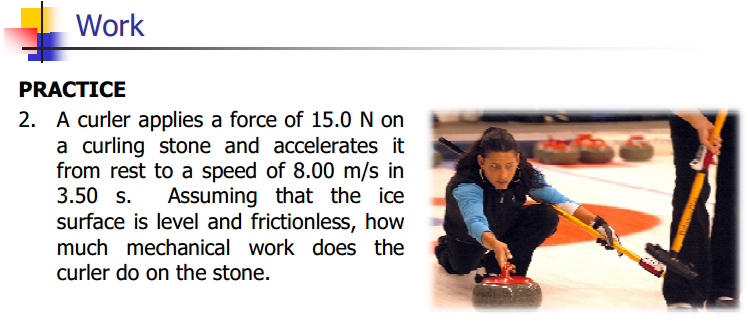 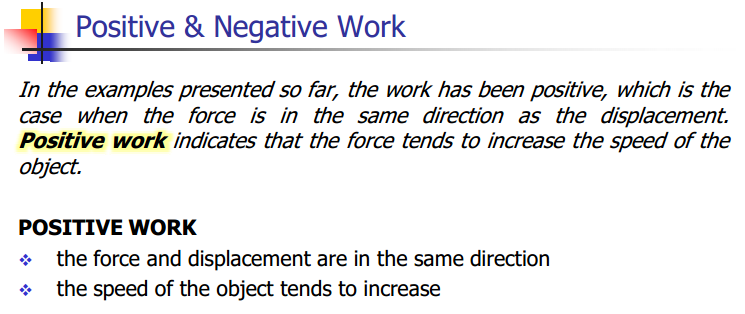 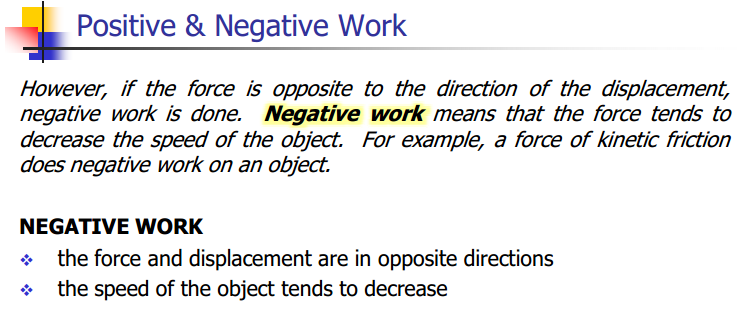 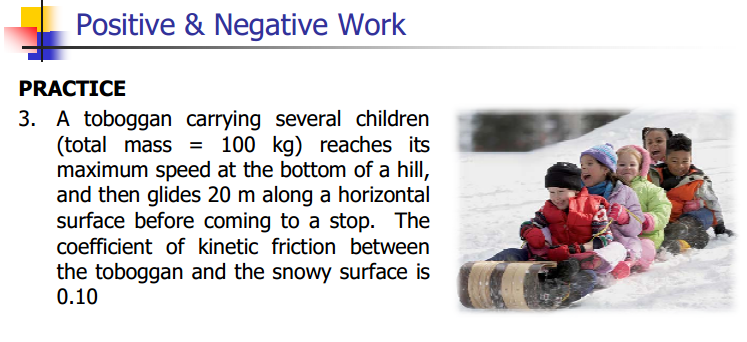 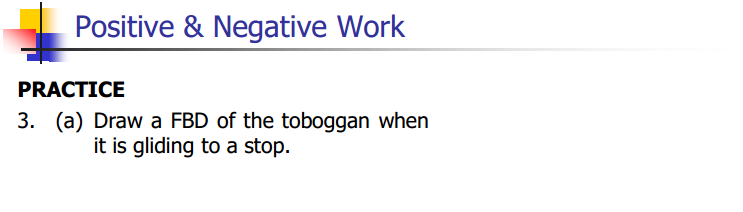 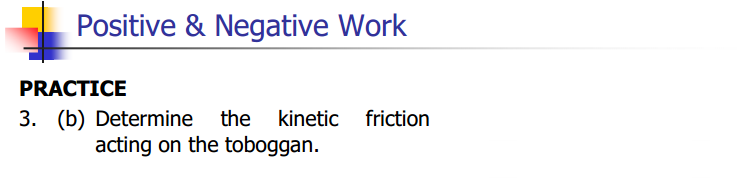 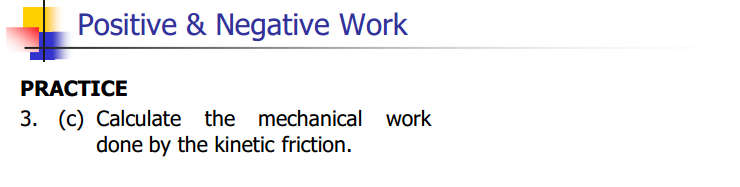 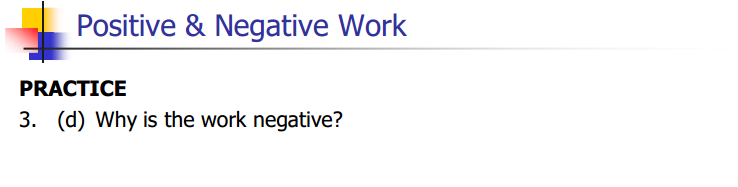 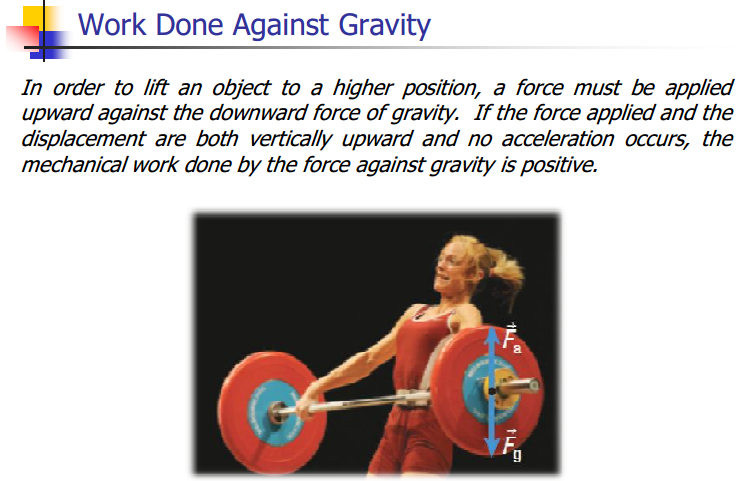 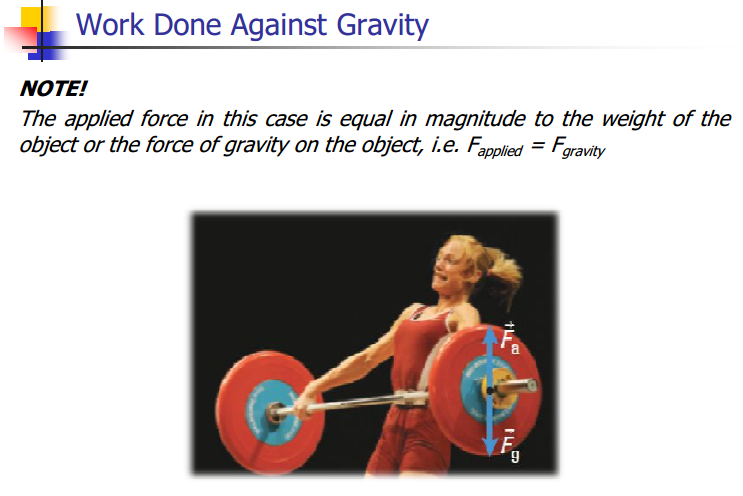 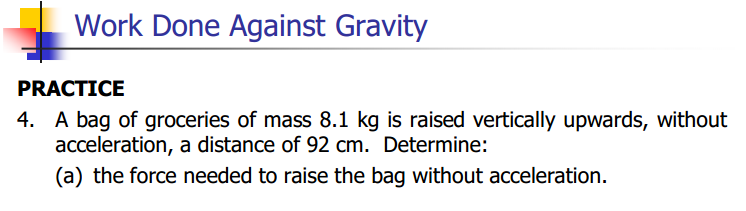 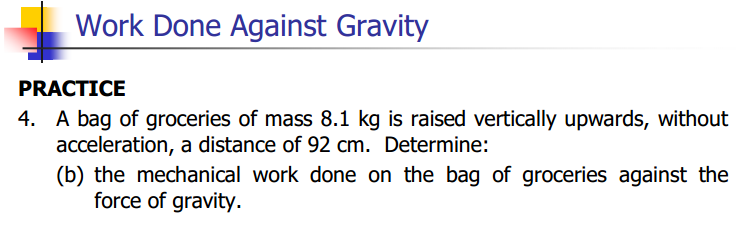 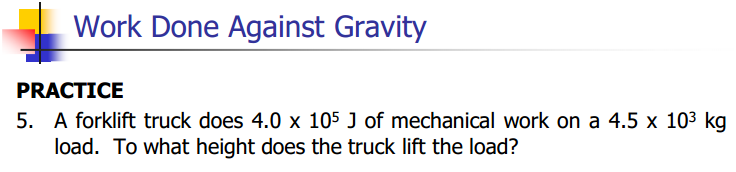 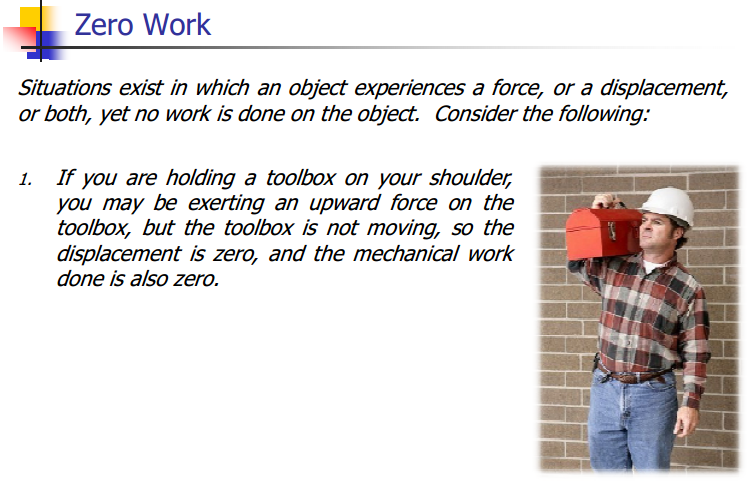 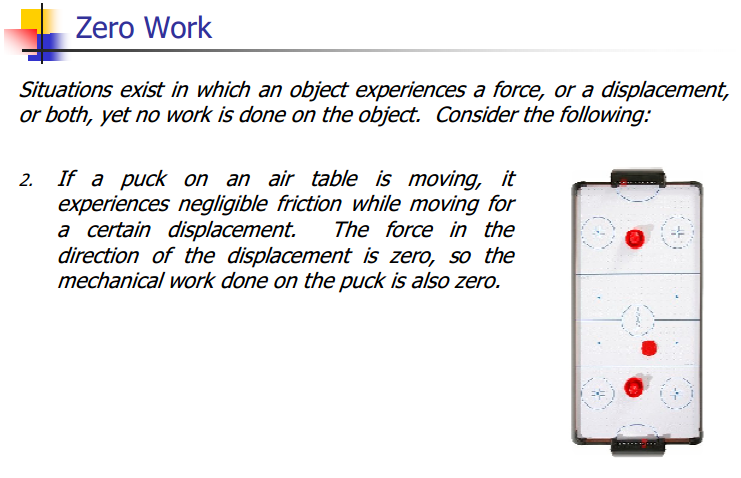 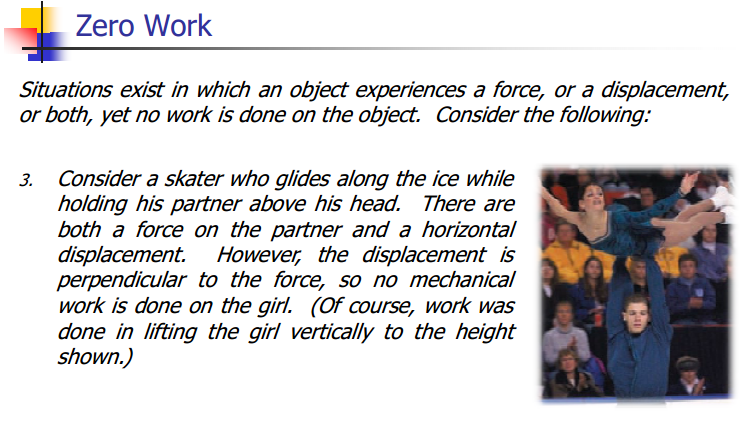 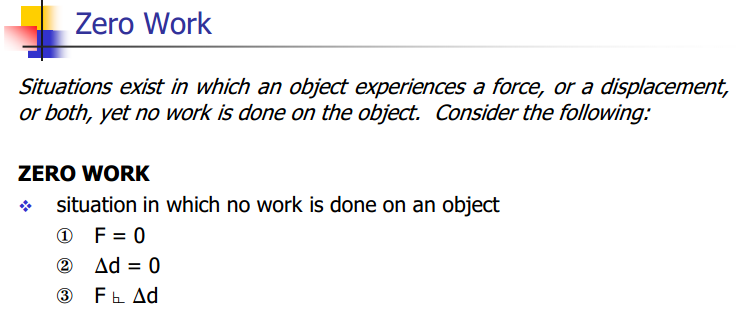 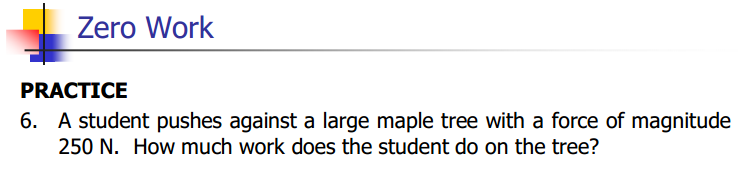 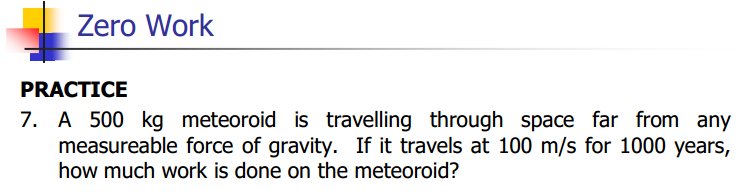 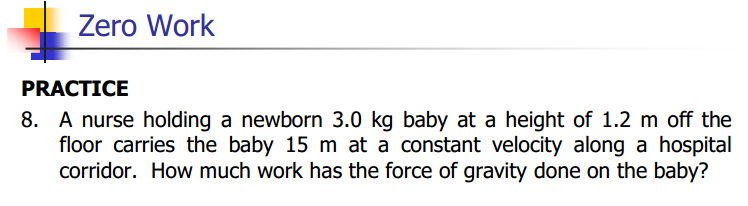 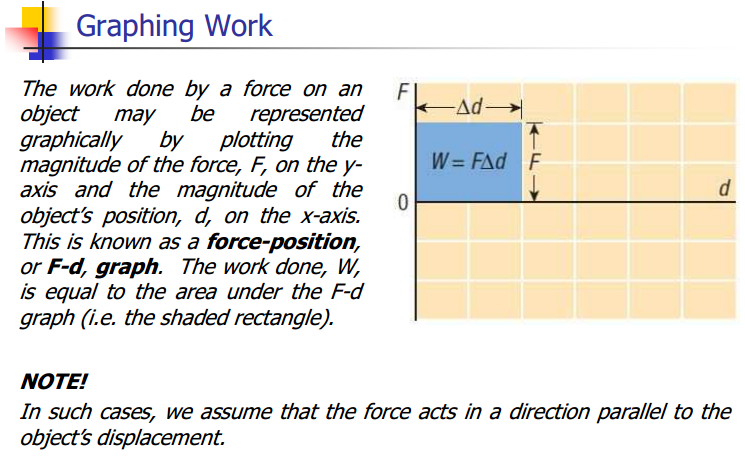 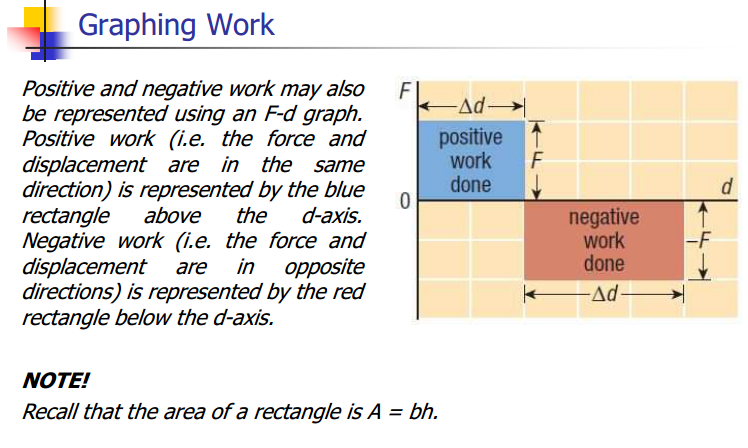 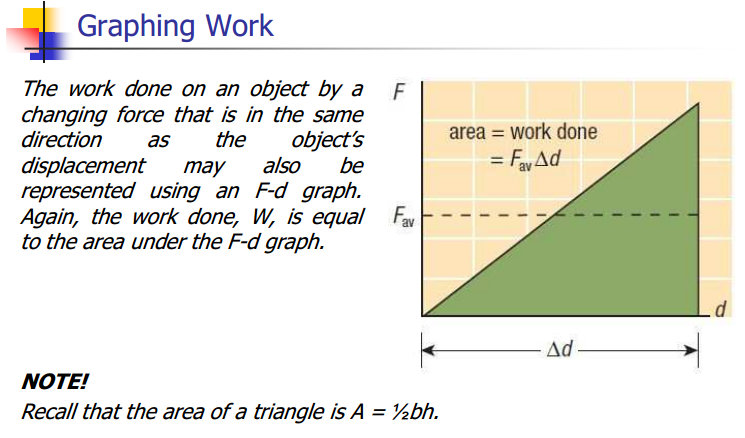 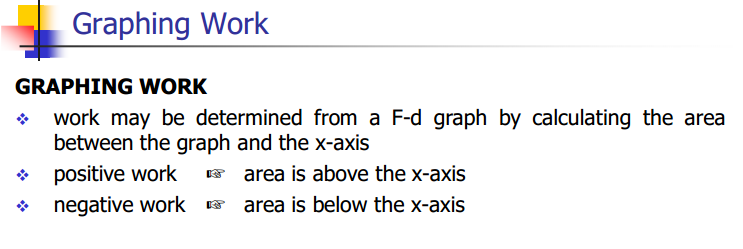 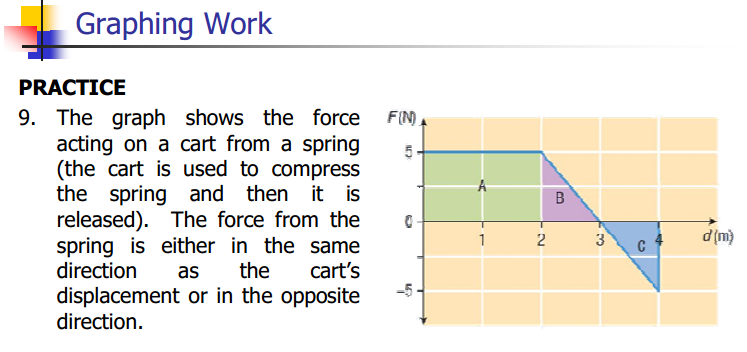 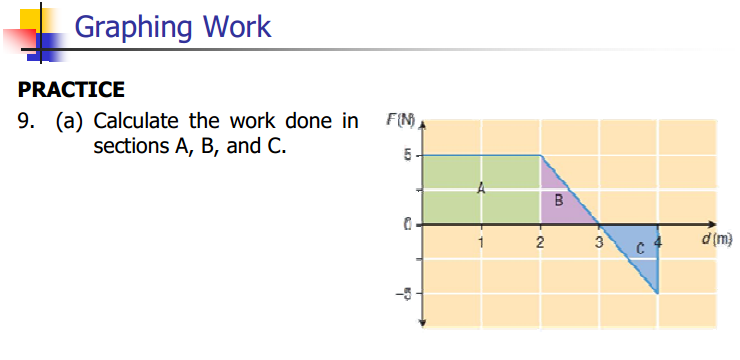 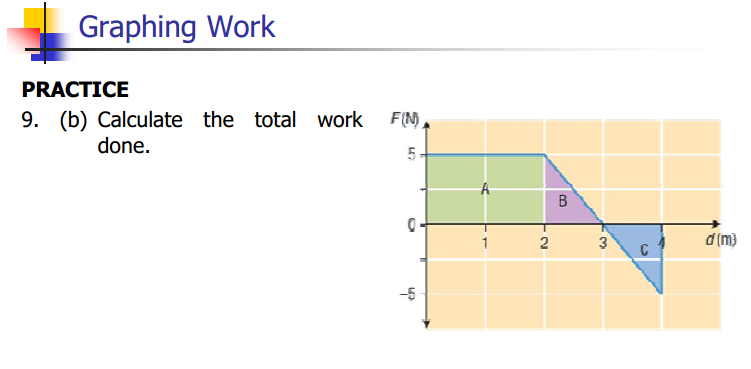 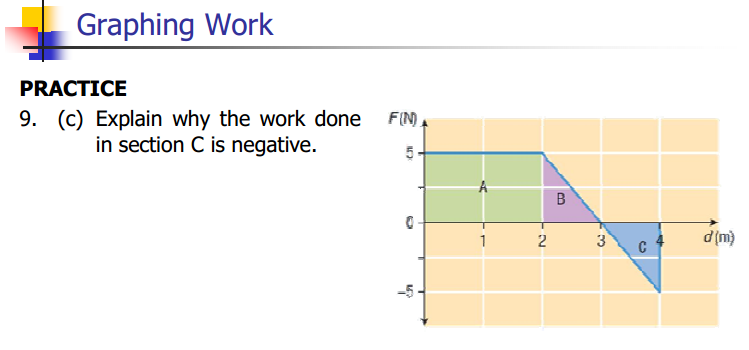 Classwork& Homework